Field Trip: Bronx Zoo!
By Andrea O’Dell
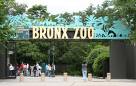 Wild Winterland!
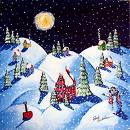 December 5, 2008
Reindeer, Storytelling, Ice Carving!
Classic Children Fairytales
Feed the Reindeer
Watch ice carvers carve sculptures
Enjoy s’mores
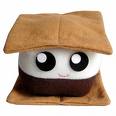 Information
Arrive at school at 9:00AM 
Bus leaves at 9:30
Dress in layers, might be cold! 
Lunch is included
Arrive back at school at 2:30
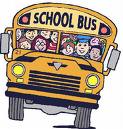 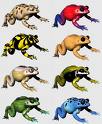 About the Zoo
Help save the frogs!
2008 is the year to honor frog-kind’s mighty leapers and masters of disguise! This year, the Wildlife Conservation Society joins a worldwide campaign to highlight threatened amphibians. At various exhibits and events, you’ll meet frogs from around the world and learn about the amphibian extinction crisis—a crisis unprecedented since the age of the dinosaurs. You’ll also discover simple tips for green living that will earn you a ribbet of thanks.
History
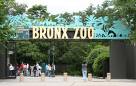 The largest metropolitan zoo in the United States, the Bronx Zoo comprises 265 acres of parklands and naturalistic habitats -- home to over 4,000 animals, many of which are endangered or threatened species. The Zoo contains a number of unique habitats -- areas designed to replicate the homes of their inhabitants as closely as possible.
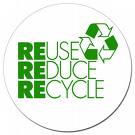 What Will We Learn?
Aside from the Winterland fun, we will be learning about staying green.  We will learn how to reduce, reuse, and recycle and how we help our earth by doing so
We will meet various animals and learn about their habitats; we will learn that by helping our environment we are helping them as well!